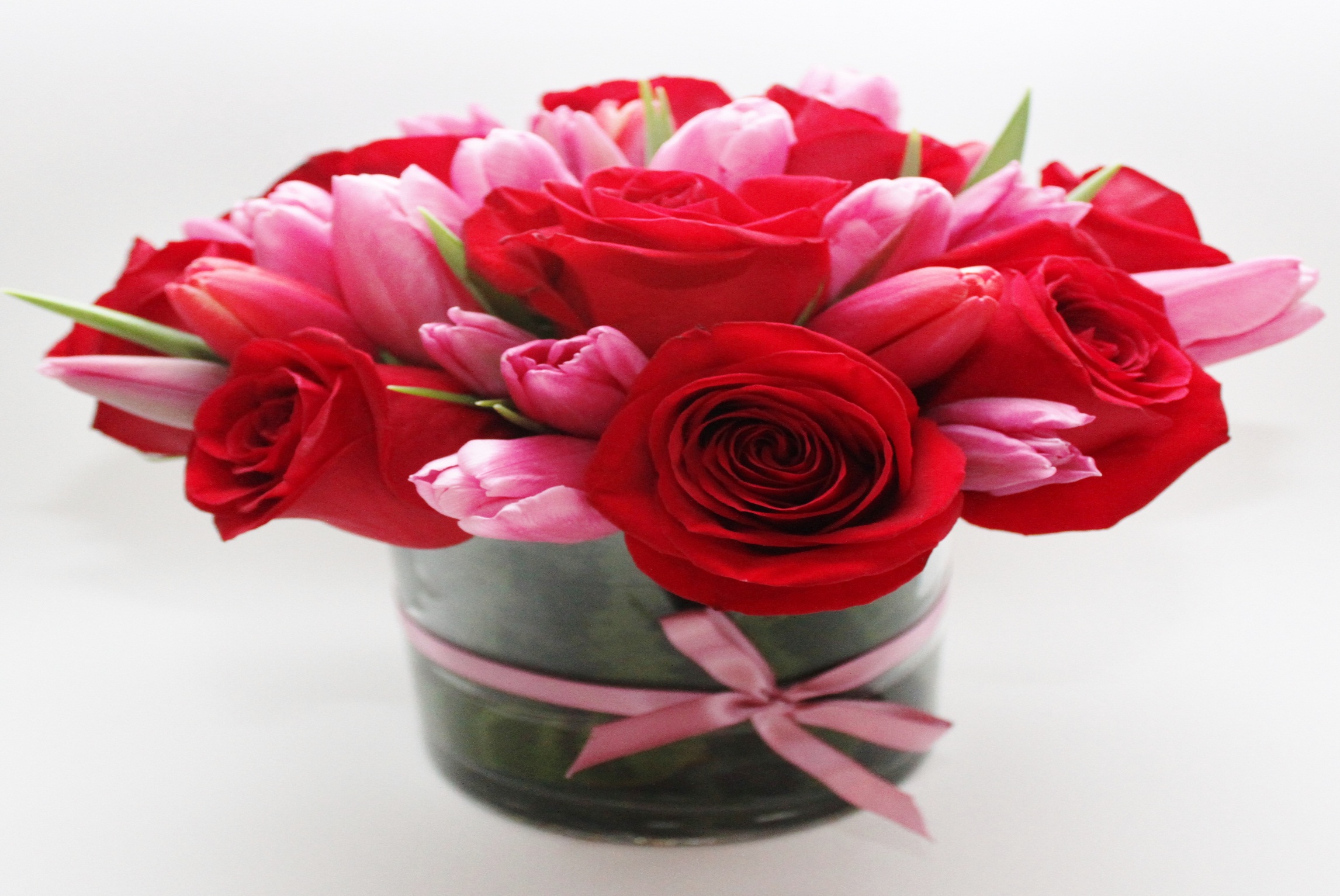 আজকের ক্লাসে সবাইকে  
আন্তরিক শুভেচ্ছা ও স্বাগতম
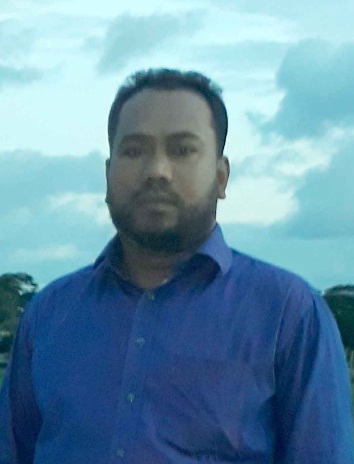 শ্রেণিঃ- নবম-দশম
বিষয়ঃ- উচ্চতর গণিত
অধ্যায়ঃ-ষষ্ঠ
পাঠ - অসমতা
সময়ঃ ৪৫ মিনিট
তারিখঃ 11/4/2019
মোঃ জাহিদুল হোসেন
             সহকারি শিক্ষক(গণিত)
আশেক আলি খান উচ্চ বিদ্যালয় ও কলেজ
গুলবাহার, কচুয়া,চাঁদপুর।
মোবাইলঃ ০১৯২০৫৫৪৬১৮
Email: jahedulhossain6৯@gmqil.com
[Speaker Notes: ড়]
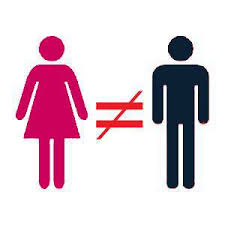 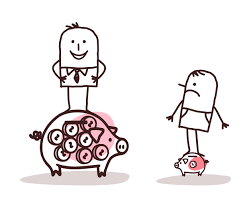 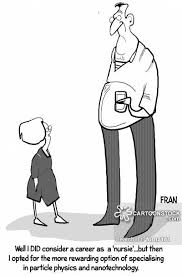 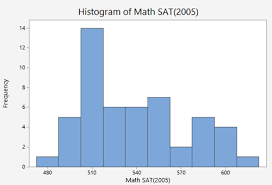 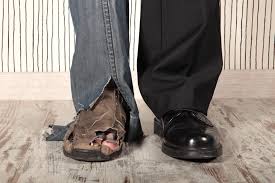 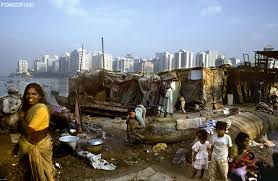 উপরে চিত্র দ্বারা তোমরা কী বুঝলে ?
এগুলো দ্বারা গণিতে কোন বিষয় আলোচনা করা যায়।
আমাদের আজকের পাঠের বিষয়
অসমতা
শিখনফল
প্রশ্নঃ- অসমতা বলতে কী বুঝ ?
একক কাজের সমাধান
দুটি বাস্তব সংখ্যা সমান নয় অর্থাৎ একটি অপরটি চেয়ে বড় বা ছোট এরূপ সম্পর্ককে অসমতা বলে
অসমতার চিহ্ন গুলোর প্রতীক হলোঃ                 <,≠,≤ও≈
কর্ম-২:-( জোড়া কাজ)………… ১০ মি
জোড়া কাজের সমাধান
a>b হলে,
a+c>b+c, c এর যেকোনো মানের জন্য ।
a-c>b-c,   cএর যেকোনো মানের জন্য ।
ac>bc,     c  এর ধনাত্মক মানের জন্য ।
ac<bc,     cএর ঋনাত্মক মানের জন্য ।
কর্ম-৩ (দলীয় কাজ):-………১৫মি
প্রশ্নঃ- নিচের অসমতাটি সমাধান কর
এবং সমাধান সেট সংখ্যারেখা দেখাও ?
          x±+2x+1>0
দলীয় কাজের সমাধান
মূল্যায়ন
১। x-5>7হলে নিচের সঠিক সমাধান কোনটি?
ক.x>-12 খ.x>12 গ.x<12 ঘ. x>2
 
২। i.-1দ্বারা গুন করলে অসমতার চিহ্ন পাল্টে যায়।
ii.-1দ্বারা ভাগ করলে অসমতার চিহ্ন পাল্টে যায়।
iii.5x+2<12 এর সমাধান x>2
নিচের কোনটি সঠিক
ক।i,ii খ,ii, iii গ।i,iii ঘ।i,ii,ii
উত্তরঃ ১। খ ২। ক
বাড়ীর কাজ
প্রশ্নঃ-নিচের অসমতাটি সমাধান করে সমাধান সংখারেখা সেট নির্ণয় কর ।
x²+6x+9<০
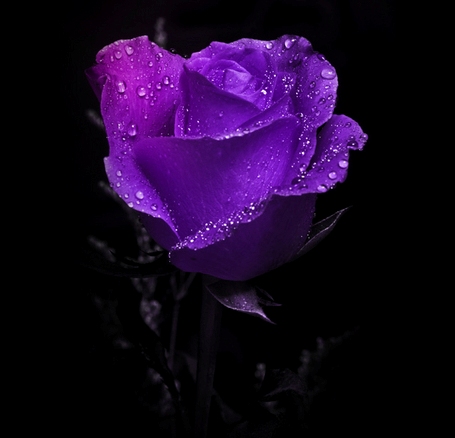 সবাইকে ধন্যবাদ